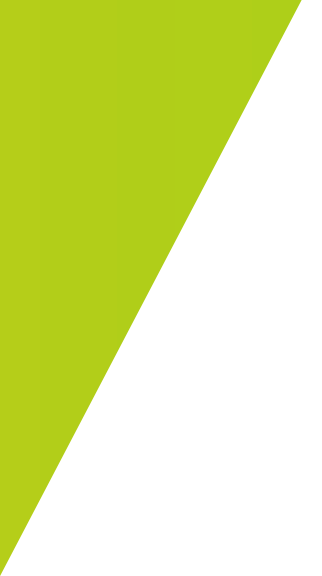 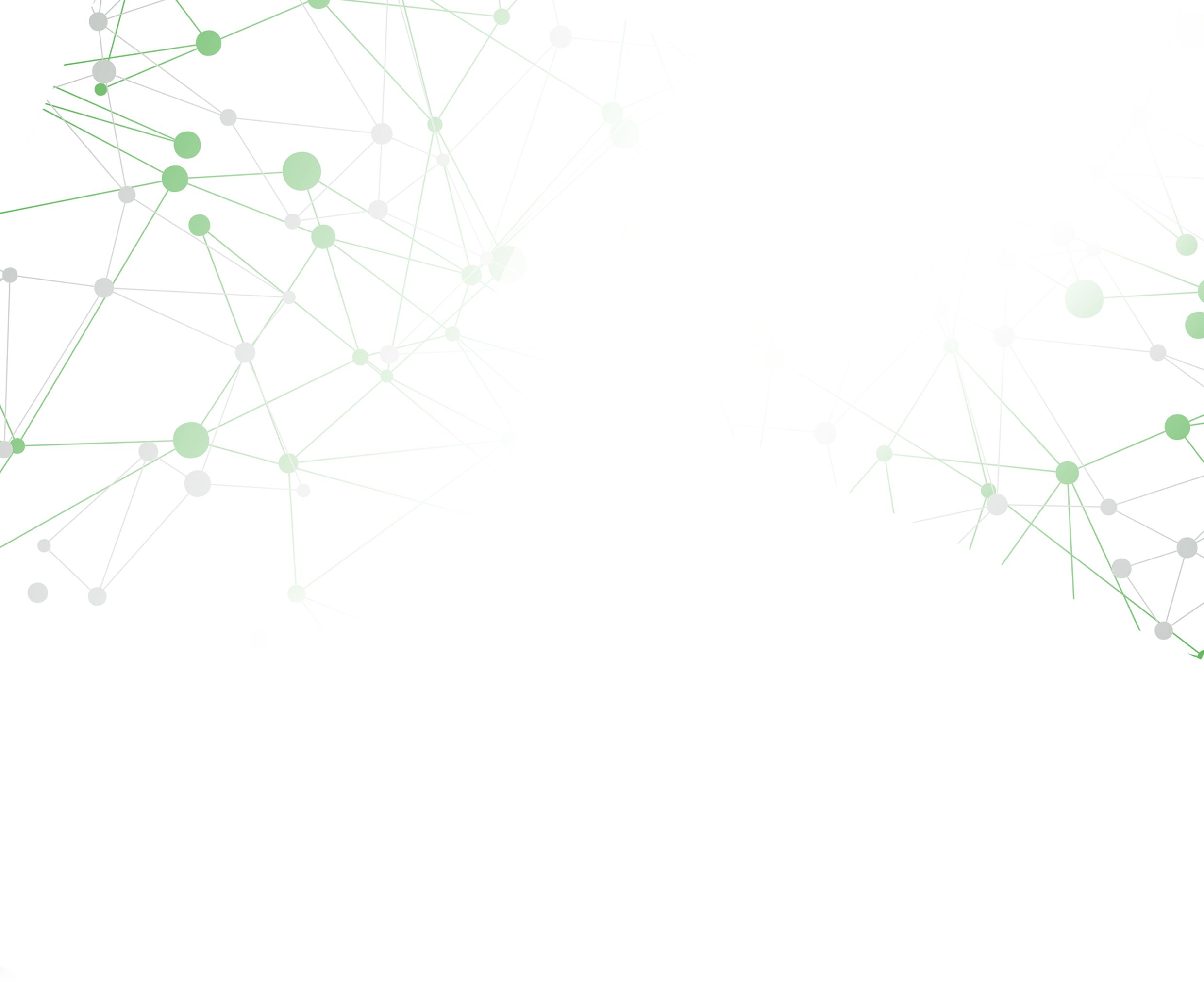 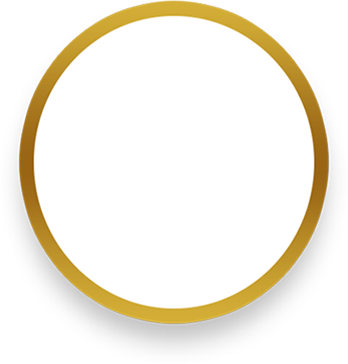 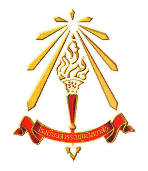 แบบบันทึกผลการพัฒนาคุณภาพผู้เรียน
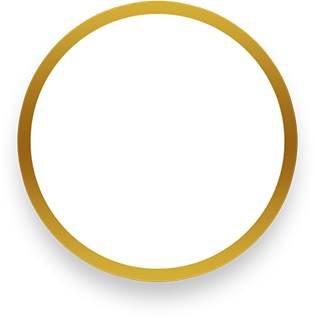 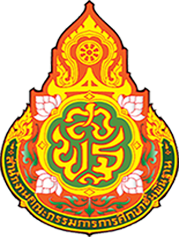 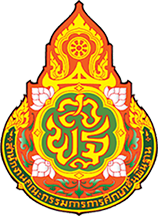 ชั้นมัธยมศึกษาปีที่ 4/10 ภาคเรียนที่ 1 ปีการศึกษา 2564
กลุ่มสาระการเรียนรู้ คณิตศาสตร์     รายวิชา คณิตศาสตร์พื้นฐาน    รหัสวิชา ค31101
เวลาเรียน   2 ชั่วโมง/สัปดาห์    40 ชั่วโมง/ภาคเรียน    จำนวนหน่วยกิต 1 หน่วยกิต
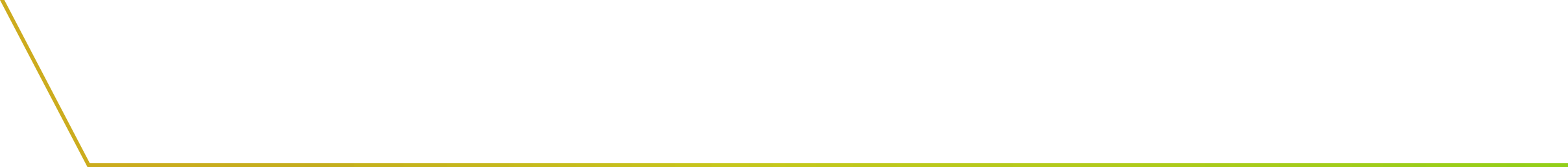 ““เพื่อรับเงินเยียวยา””
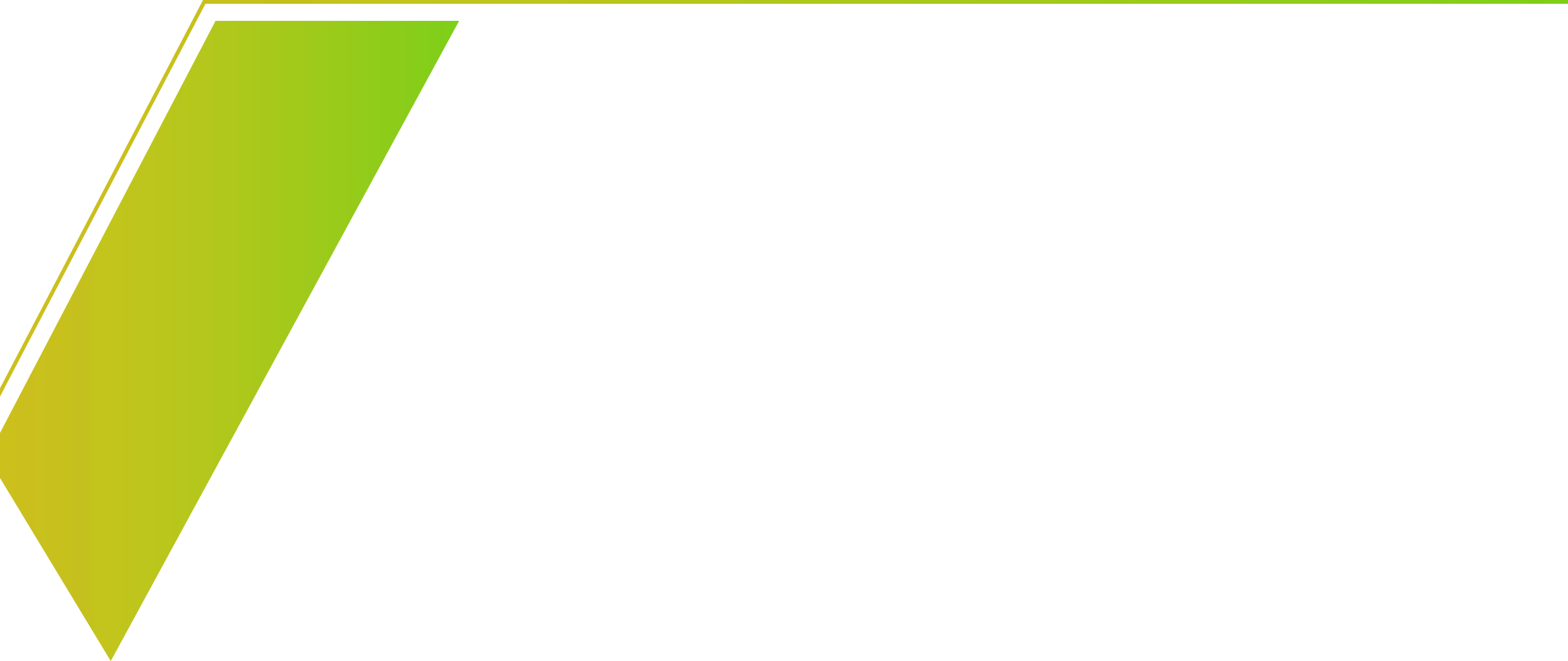 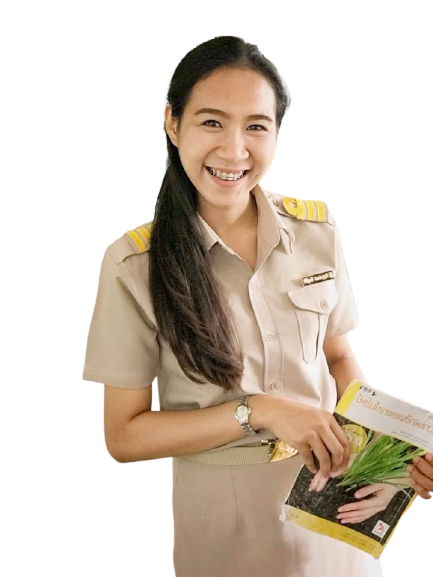 การอนุมัติผลการเรียน
ลงชื่อ …………………………….. ผู้สอน
ลงชื่อ …………………………….. หัวหน้ากลุ่มสาระการเรียนรู้
ลงชื่อ …………………………….. หัวหน้างานวัดผลประเมินผล
เรียนเสนอพิจารณา
ลงชื่อ …………………………….. รองผู้อำนวยการกลุ่มบริหารวิชาการ
	
                  อนุมัติ		    ไม่อนุมัติ
         
              ลงชื่อ ……………………………..
        ผู้อำนวยการโรงเรียนสุวรรณภูมิวิทยาลัย
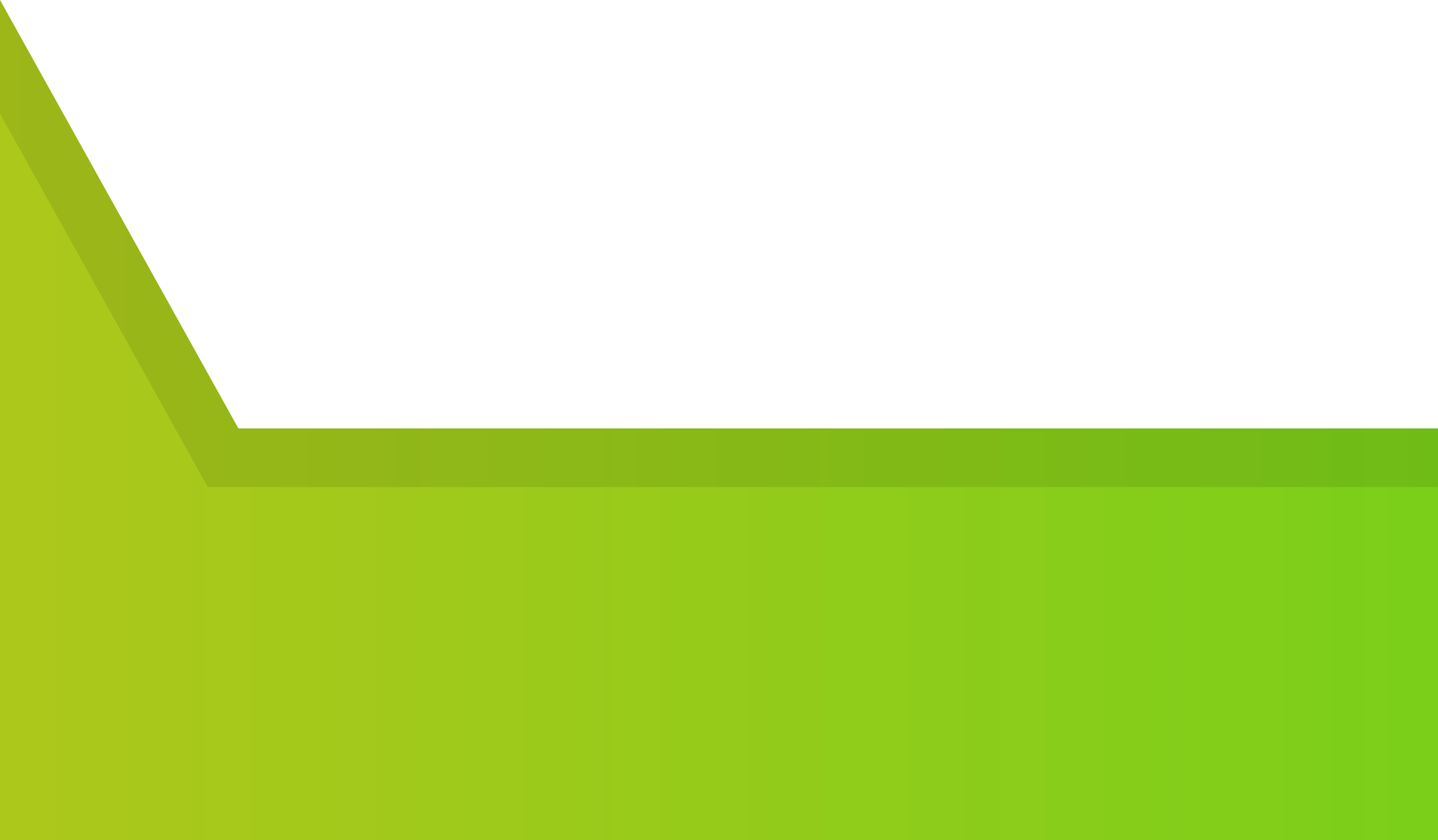 ครูผู้สอน
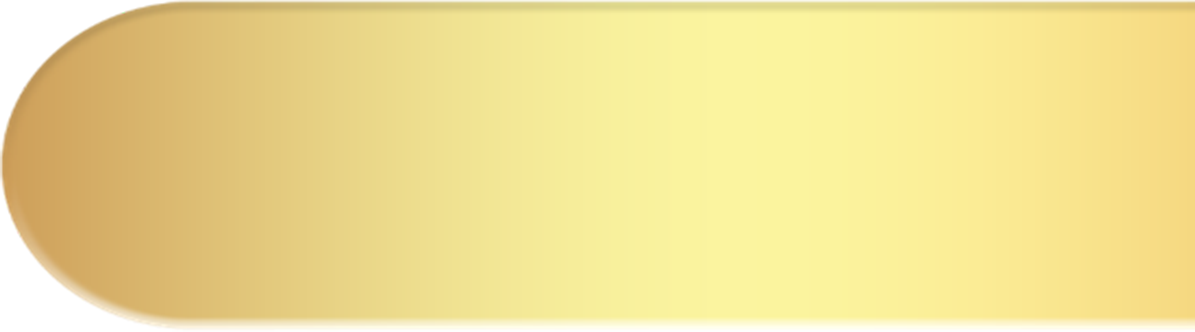 นางจิราพร คนตรง
ครูผู้สอน
โรงเรียนสุวรรณภูมิวิทยาลัย
สังกัดสำนักงานเขตพื้นที่การศึกษามัธยมศึกษาร้อยเอ็ด
สังกัดสำนักงานการศึกษาขั้นพื้นฐาน
กระทรวงศึกษาธิการ
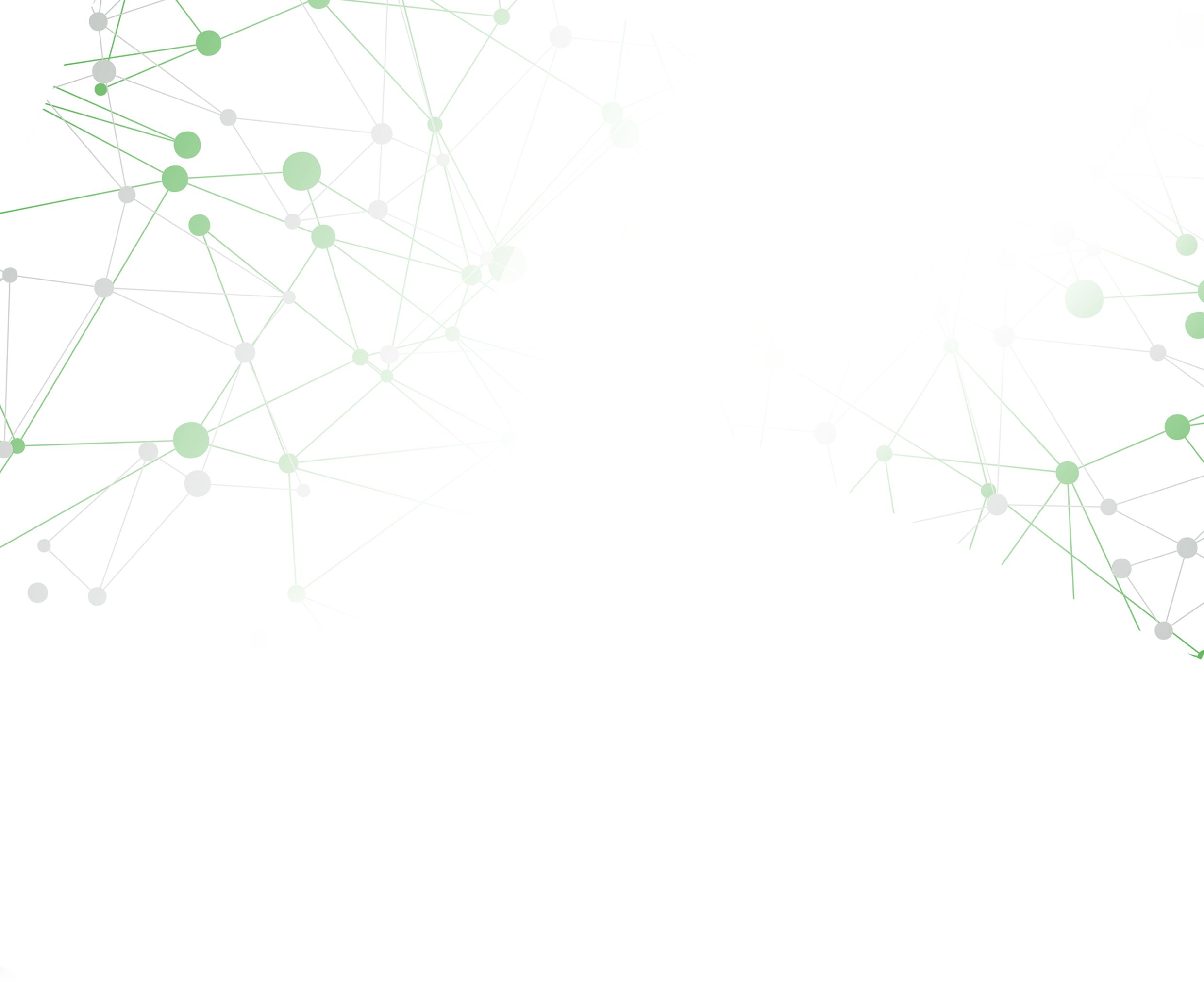 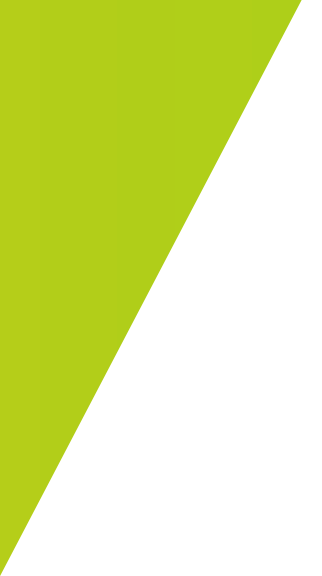 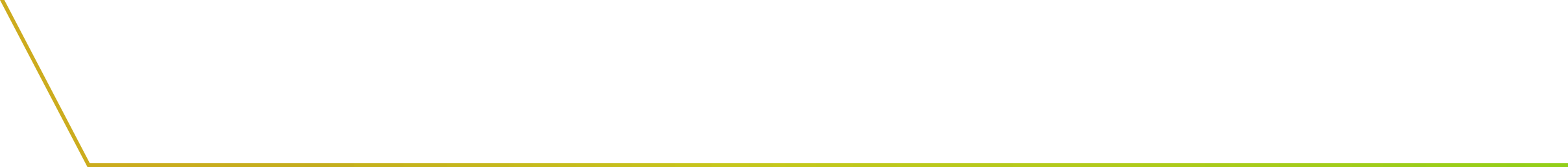 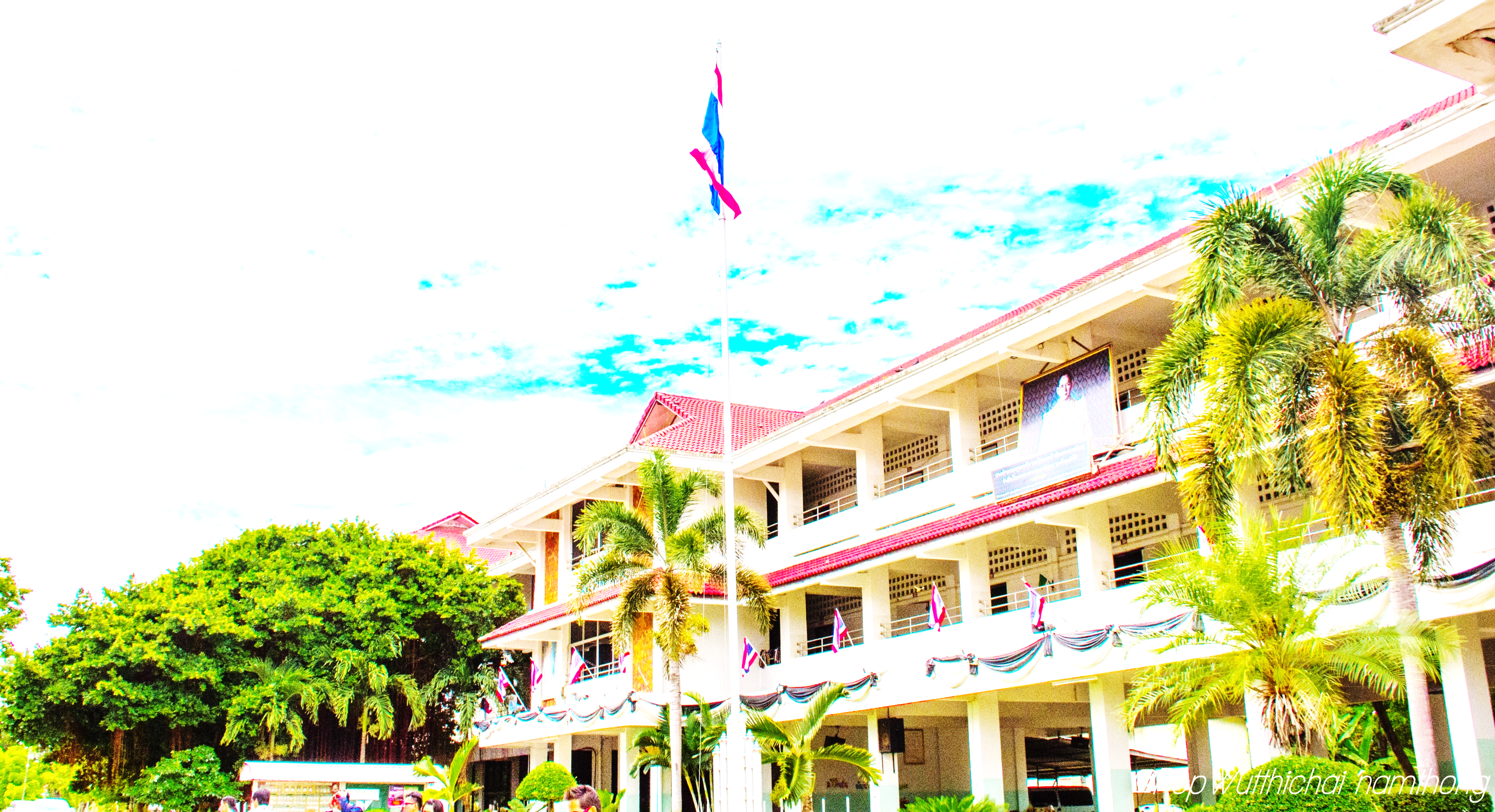 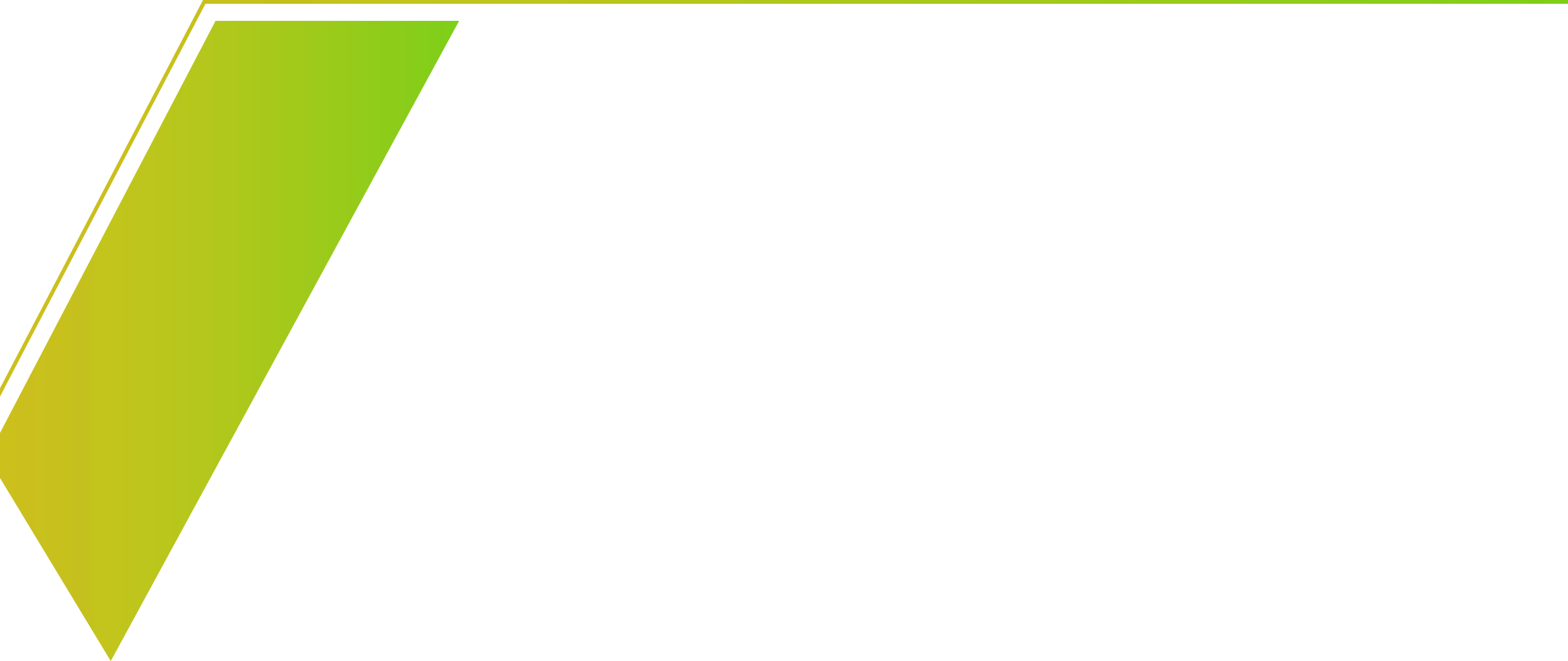 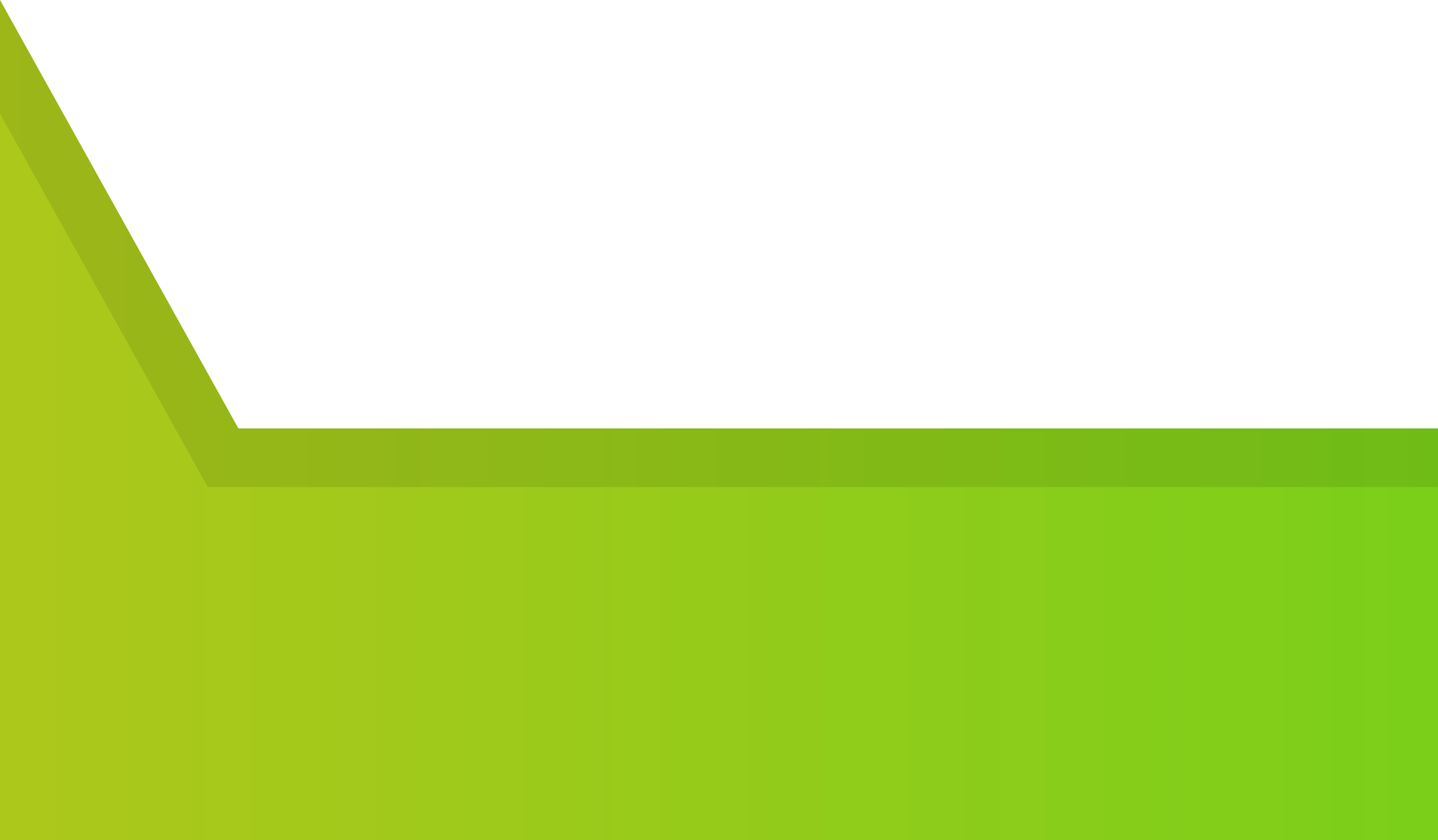 โรงเรียนสุวรรณภูมิวิทยาลัย
สังกัดสำนักงานเขตพื้นที่การศึกษามัธยมศึกษาร้อยเอ็ด
สังกัดสำนักงานการศึกษาขั้นพื้นฐาน
กระทรวงศึกษาธิการ